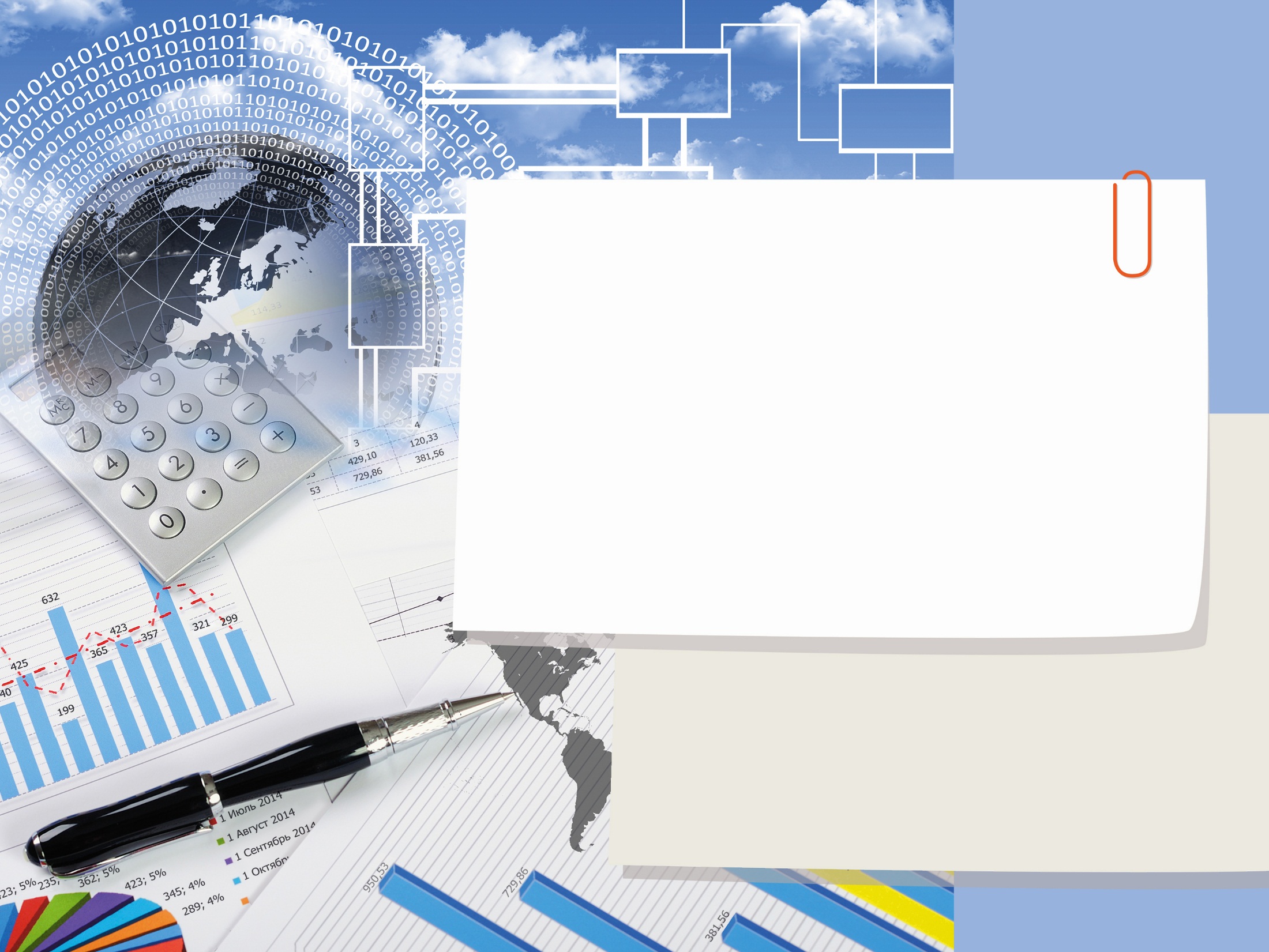 Результаты мониторинга готовности образовательных организаций Кировской области к введению учебного предмета «Астрономия»
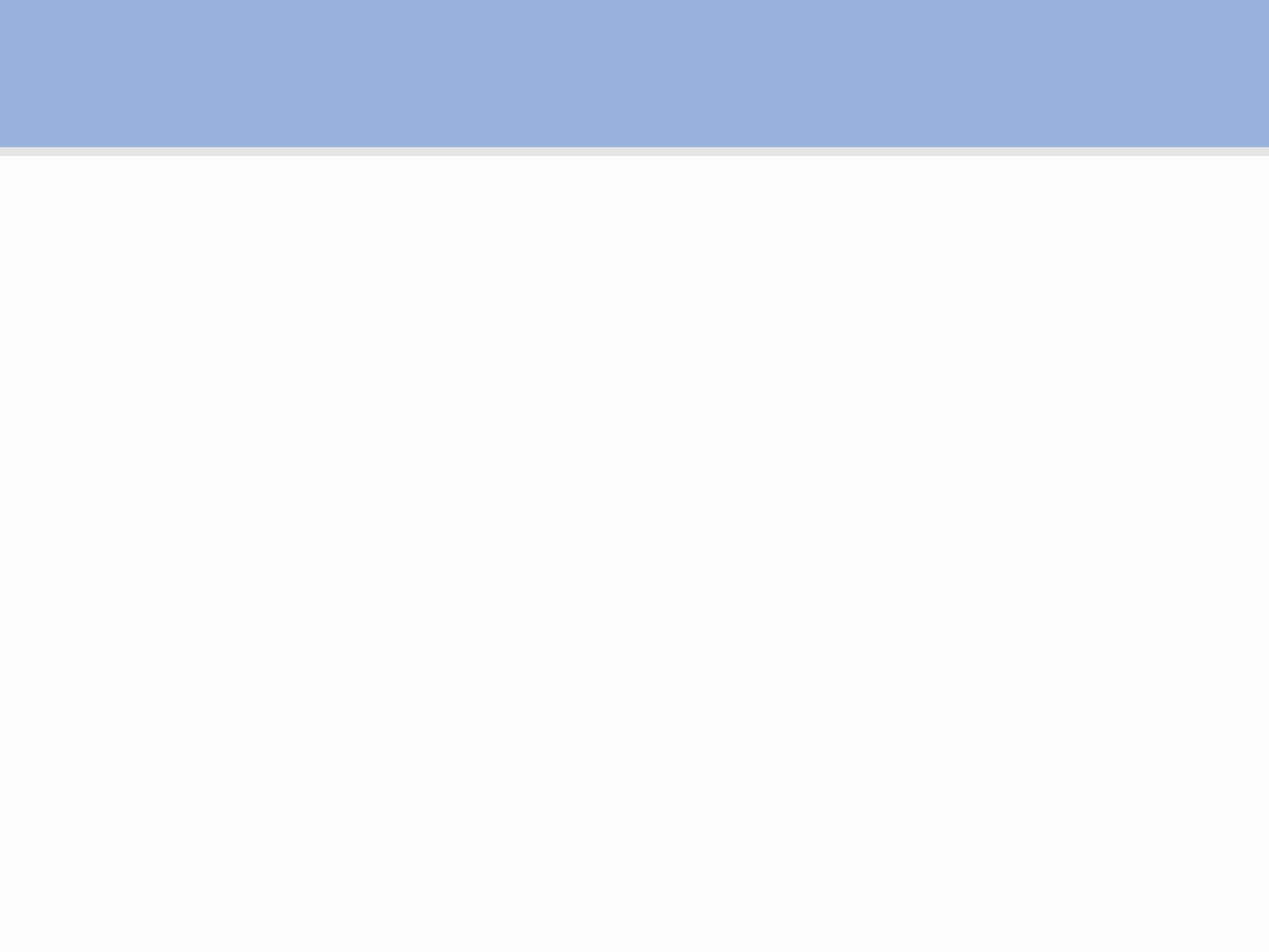 Количество образовательных организаций – 
участников мониторинга
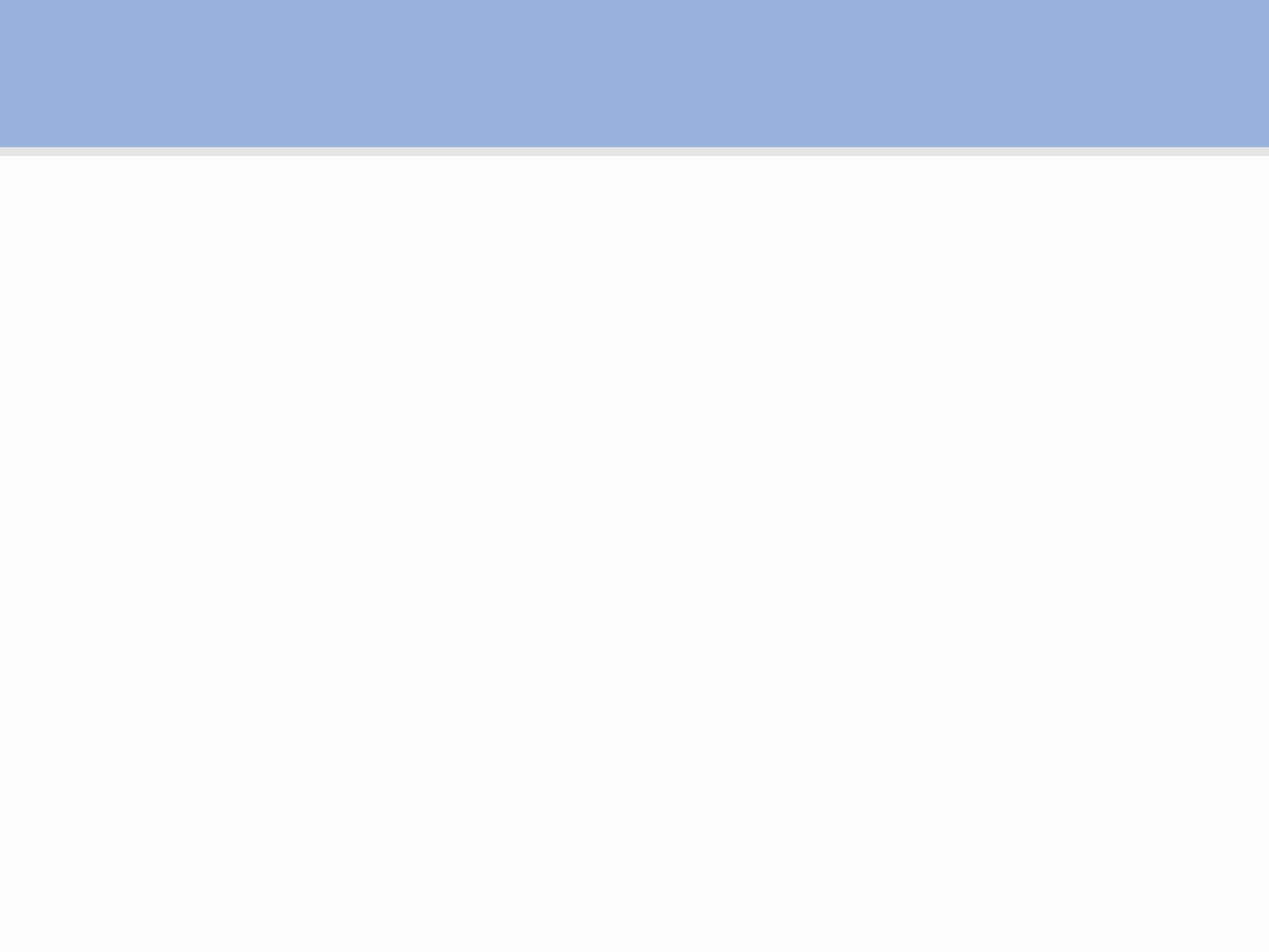 Модели введения учебного  предмета «Астрономия» (по области)
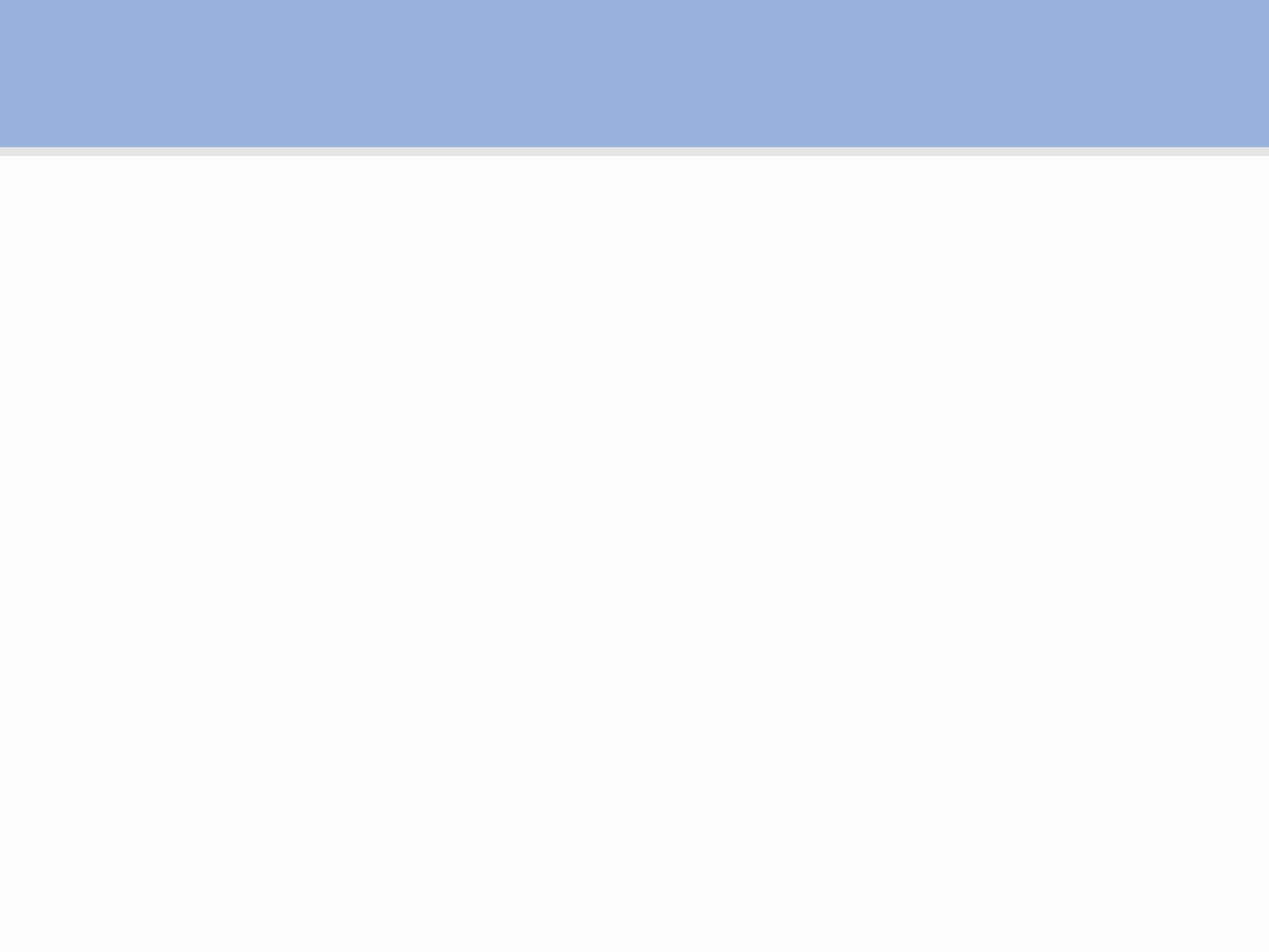 Модели введения учебного предмета «Астрономия» (по округам)
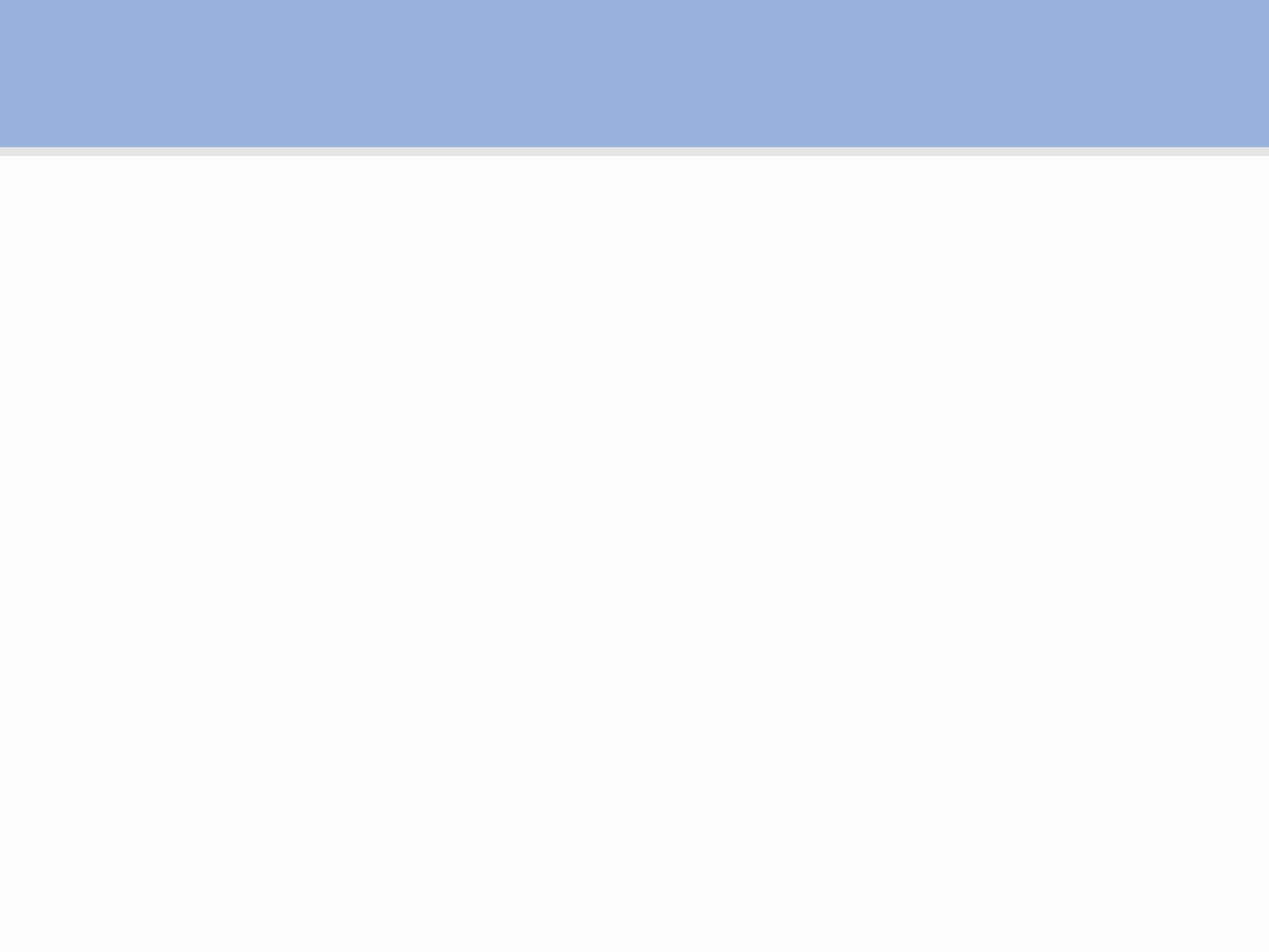 Выбор учебника астрономии
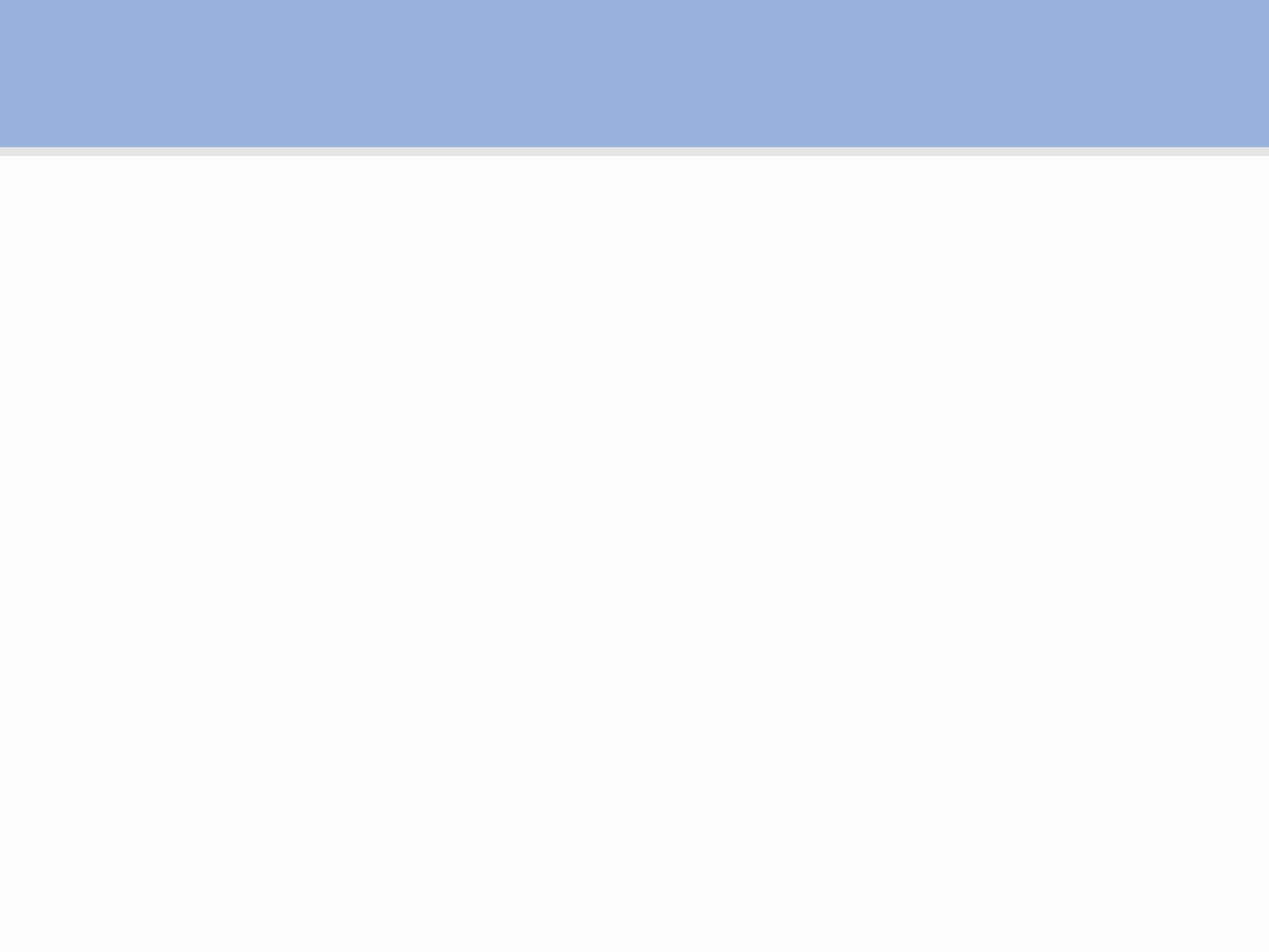 Количество учителей астрономии
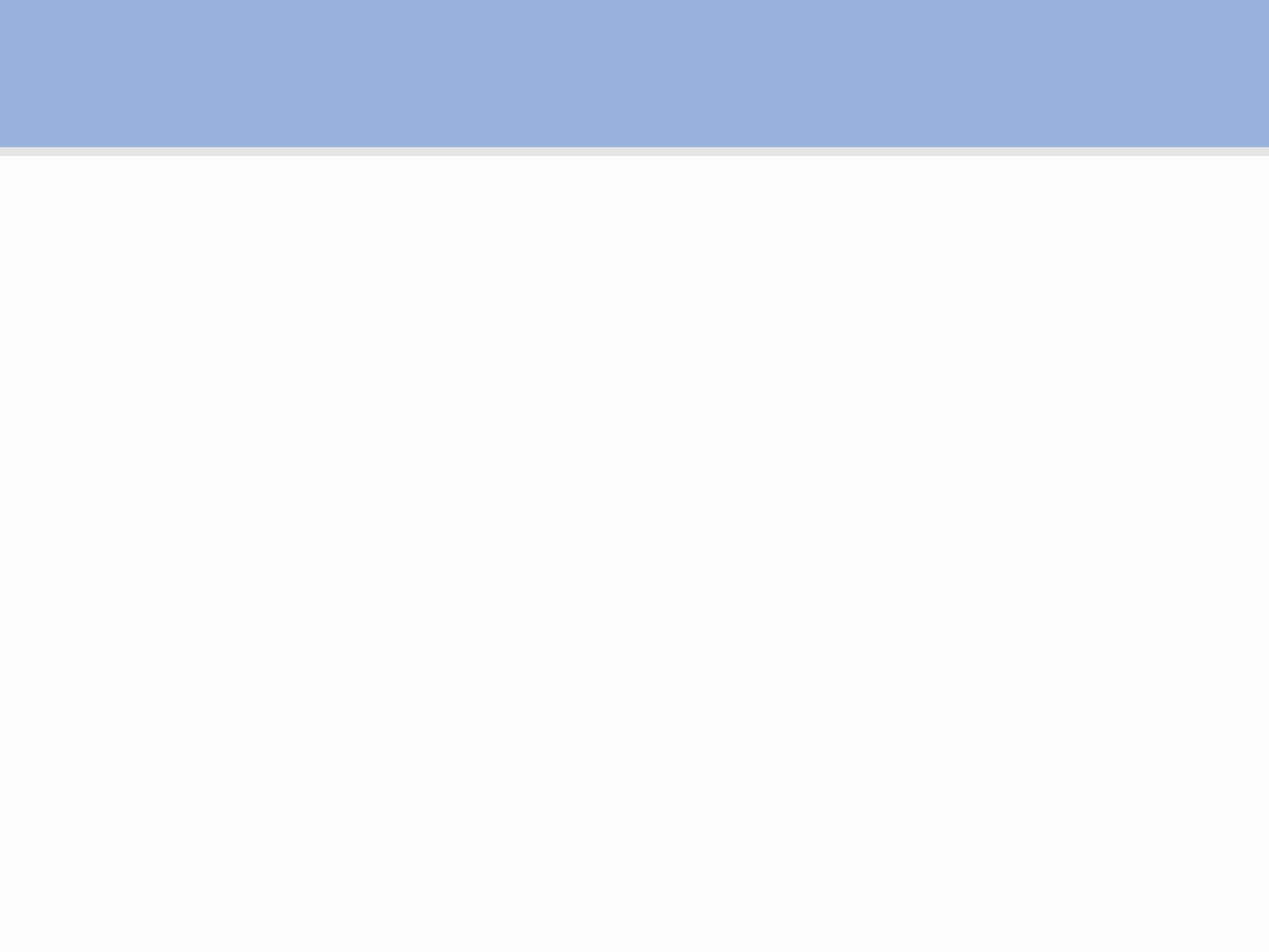 Курсовая подготовка (по области)
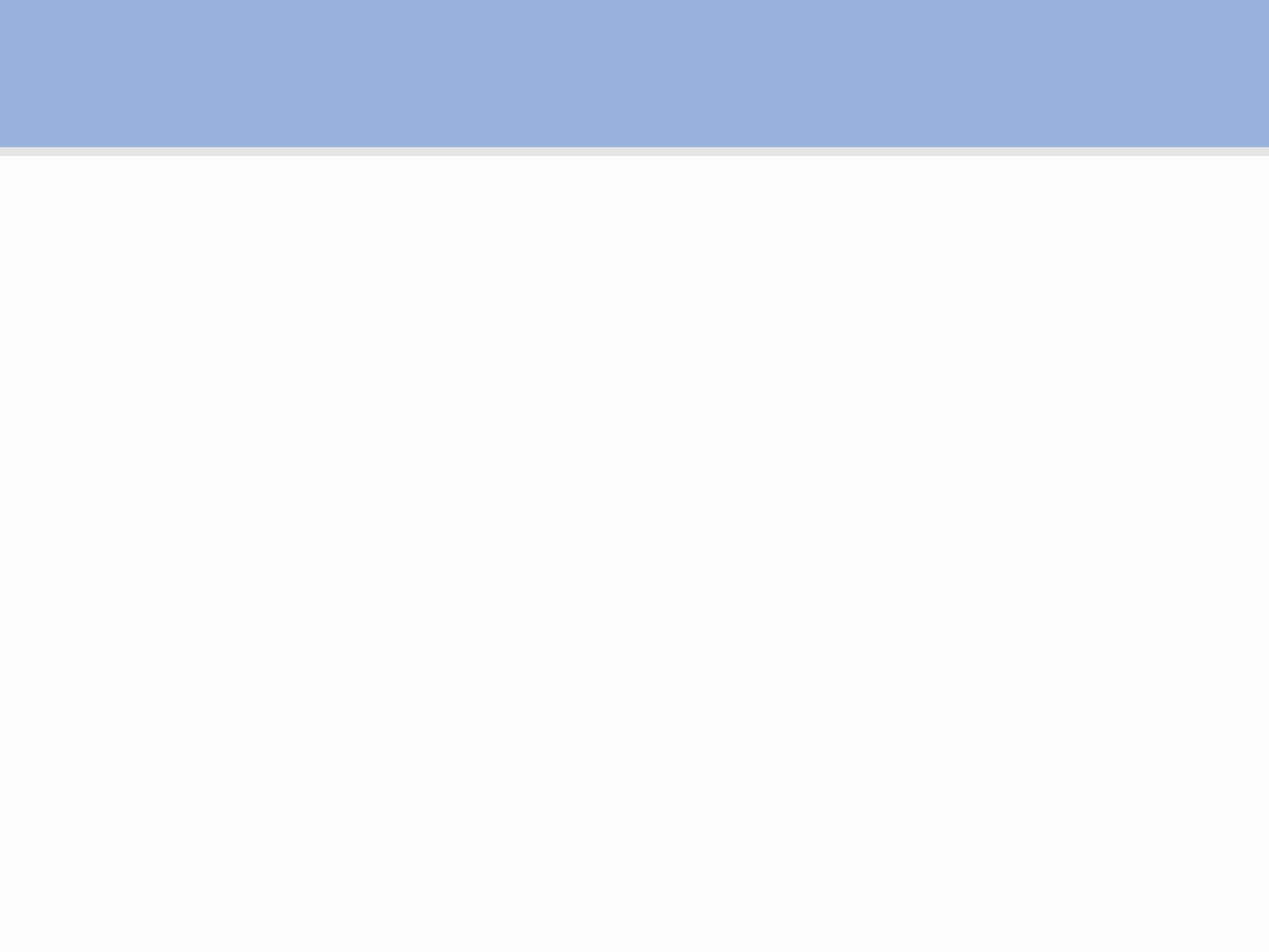 Курсовая подготовка (по округам)
Готовность материально-технической базы к введению учебного предмета «Астрономия»
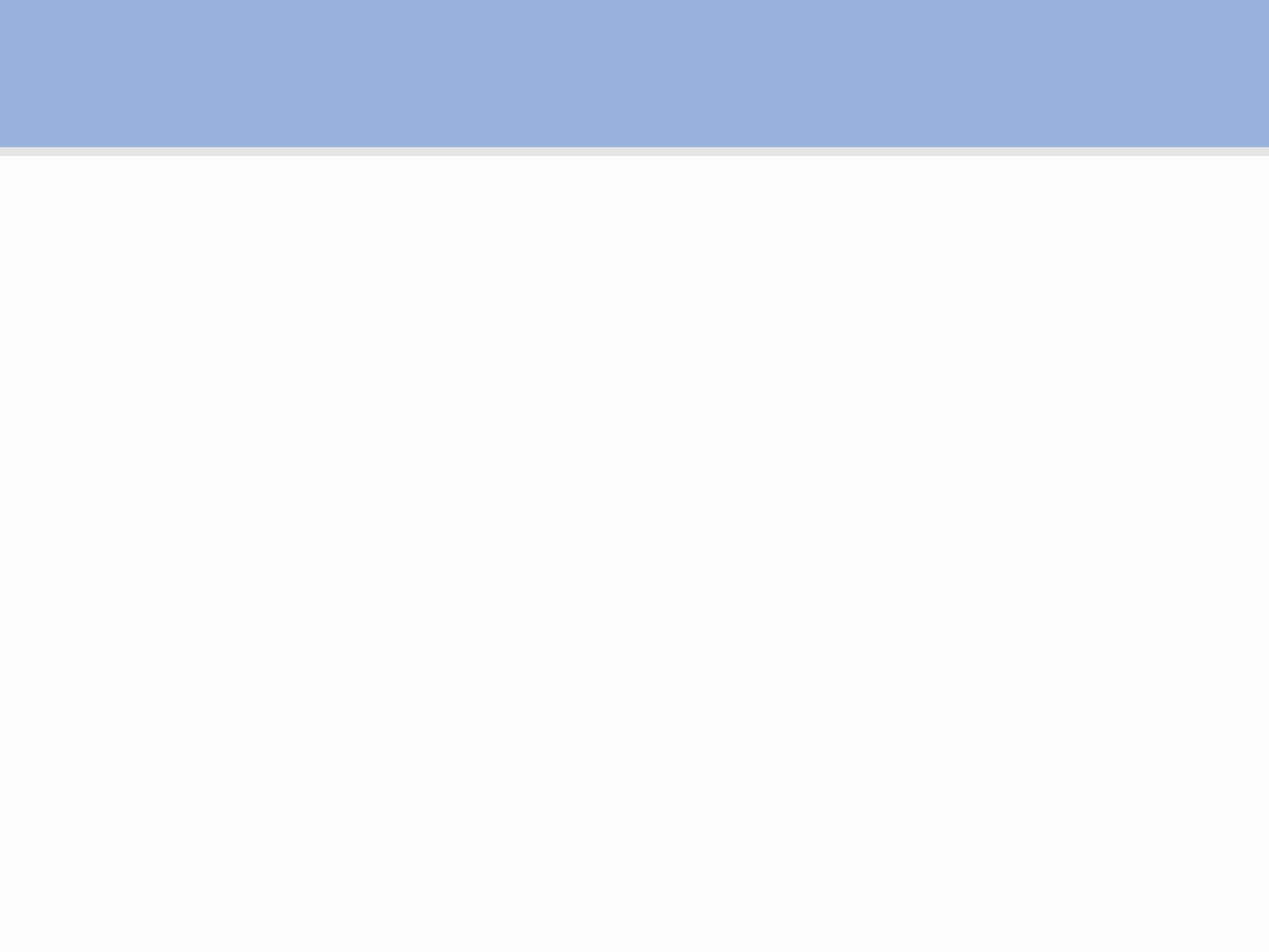 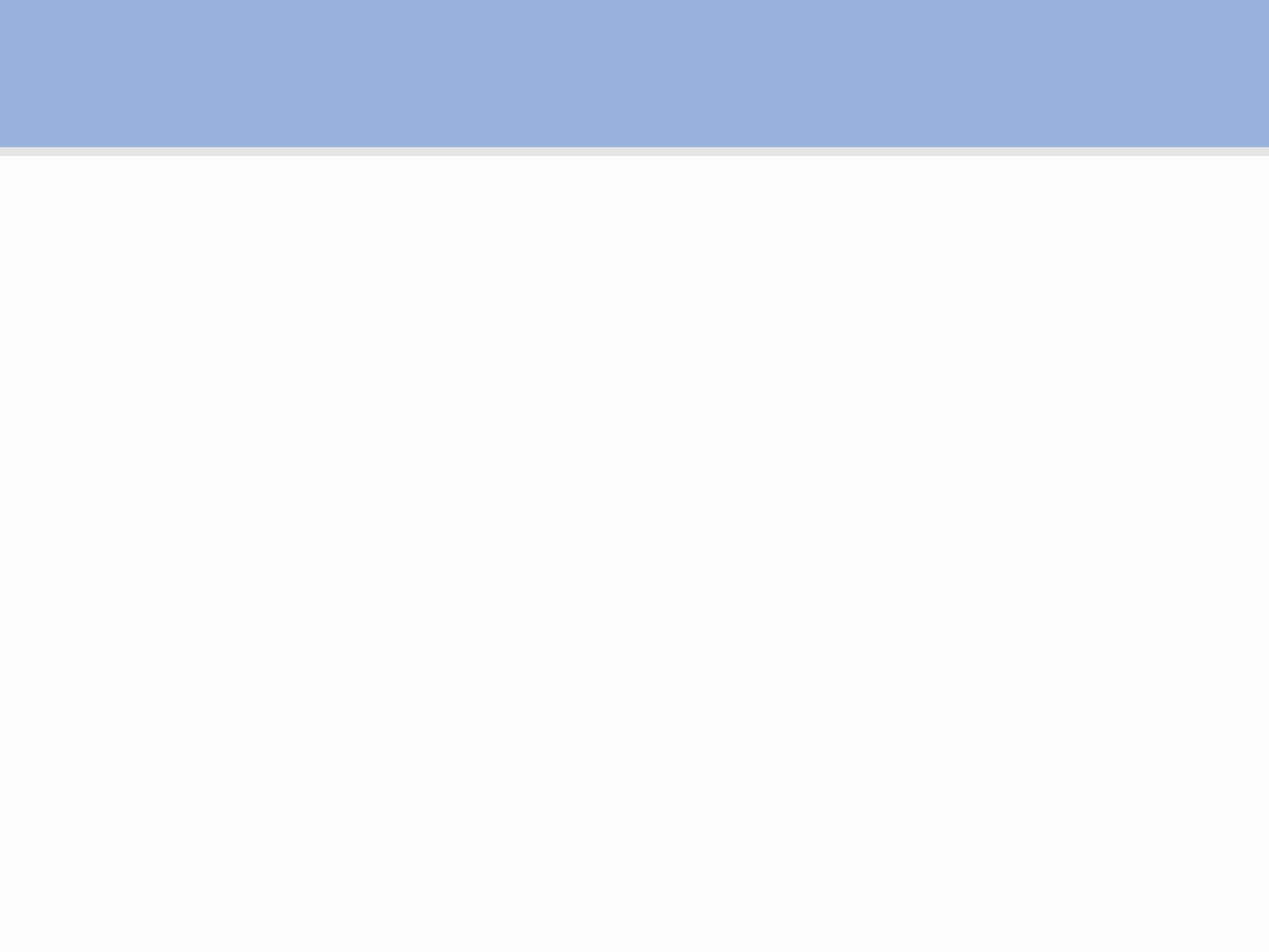 Вопросы и предложения участников мониторинга
Включение предмета «Астрономия» в учебный план образовательной организации
Методическое обеспечение преподавания предмета «Астрономия»
Методика преподавания предмета «Астрономия»
Повышение квалификации учителей астрономии
Материально-техническое обеспечение предмета «Астрономия»
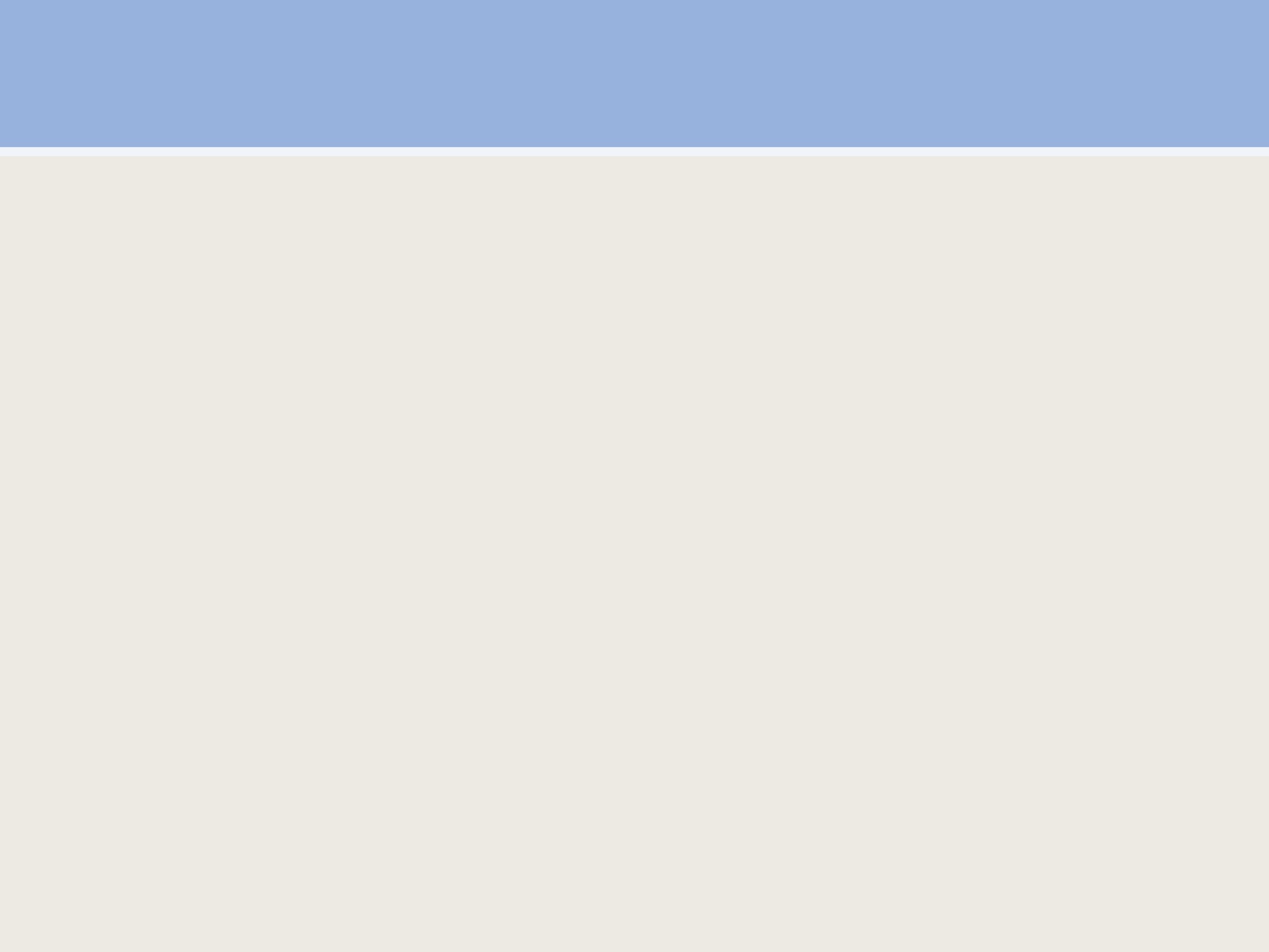 Пилотные площадки ИРО Кировской области
 по введению учебного предмета «Астрономия»
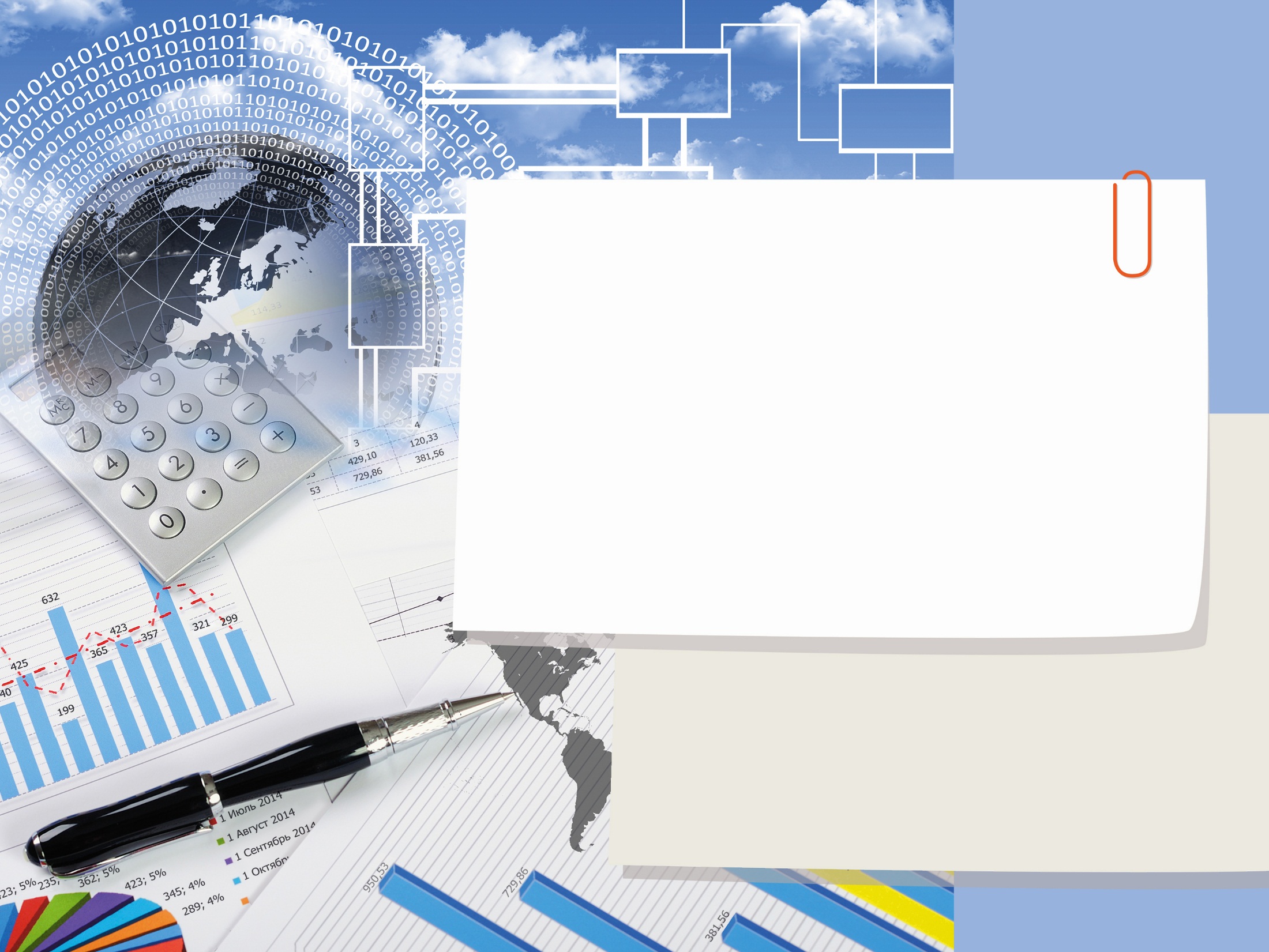 Результаты мониторинга готовности образовательных организаций Кировской области к введению учебного предмета «Астрономия»